Rangkaian Pelatihan Volunteer ASSIST
SERI I: 
the Ethics of Academic Writing 
& 
Citations
I. Ethics of Academic Writing
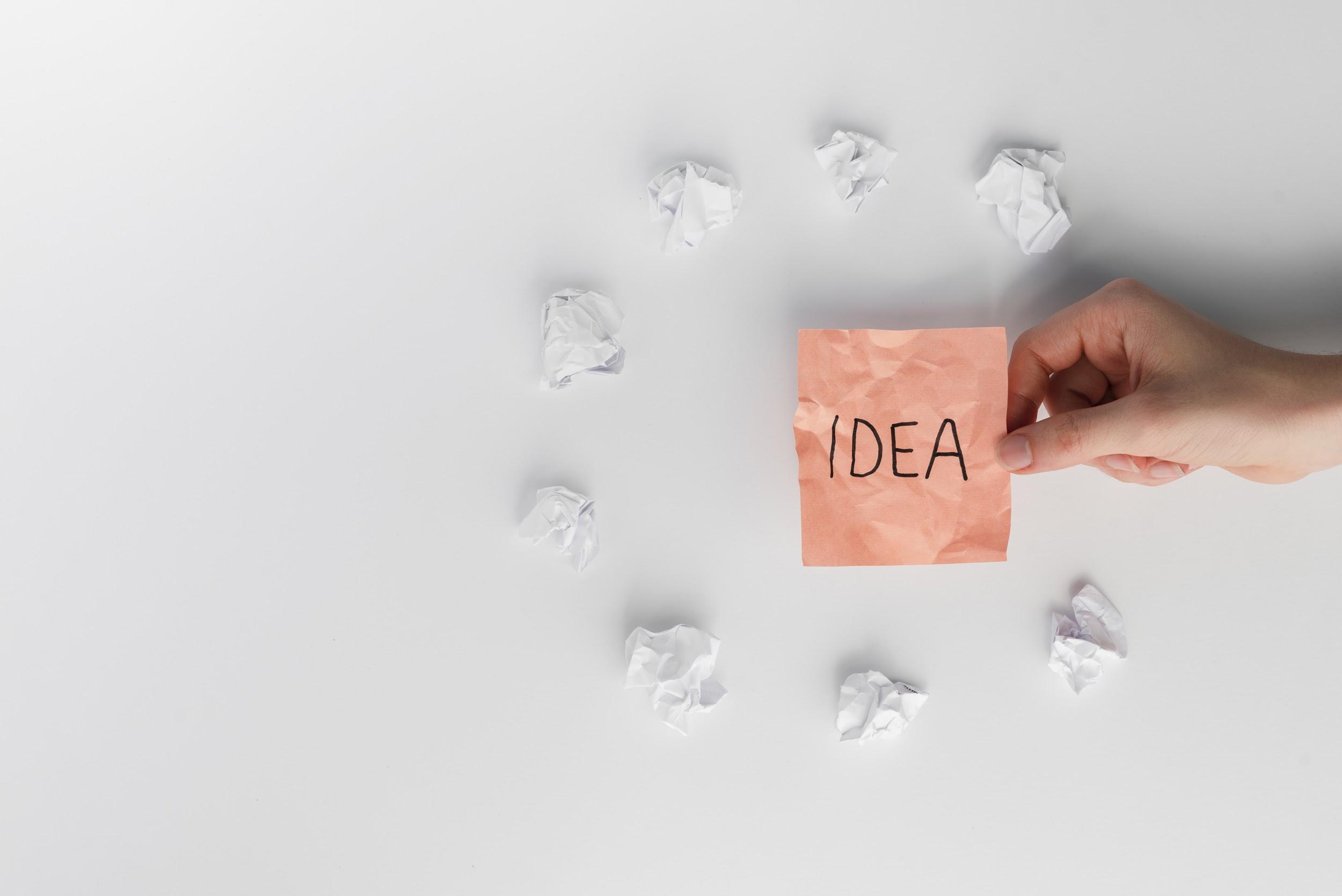 Go to www.menti.com
Password: 48 99 56 3

1 orang = 2 jawaban max.
Ethics = Staying Away From?
Plagiarism
Scientific misconduct
Ethical Writing
No plagiarizing.
Clearly state sources.
Acknowledge range of perspectives.
Inclusive, respectful, acknowledge diversity, avoid stereotyping: gender, age, nationality, race, ethnicity, sexual orientation, etc.
Use inclusive language: “police officer” rather than police man.
Avoid overly emotional words, or words that cannot be proven/ measured.
Credibility of a Source
Who wrote it? What are the writer’s credentials?
Why was it written? 
Is it relevant to your research/ writing?
Where was it published?
How long ago was it published? 
From the internet? Is the website reliable and credible?
OBJECTIVE RESEARCH = OBJECTIVE WRITING
“Akuh pokoknya gini”
Legowo…
Jangan maksa!
Berpikiran terbuka
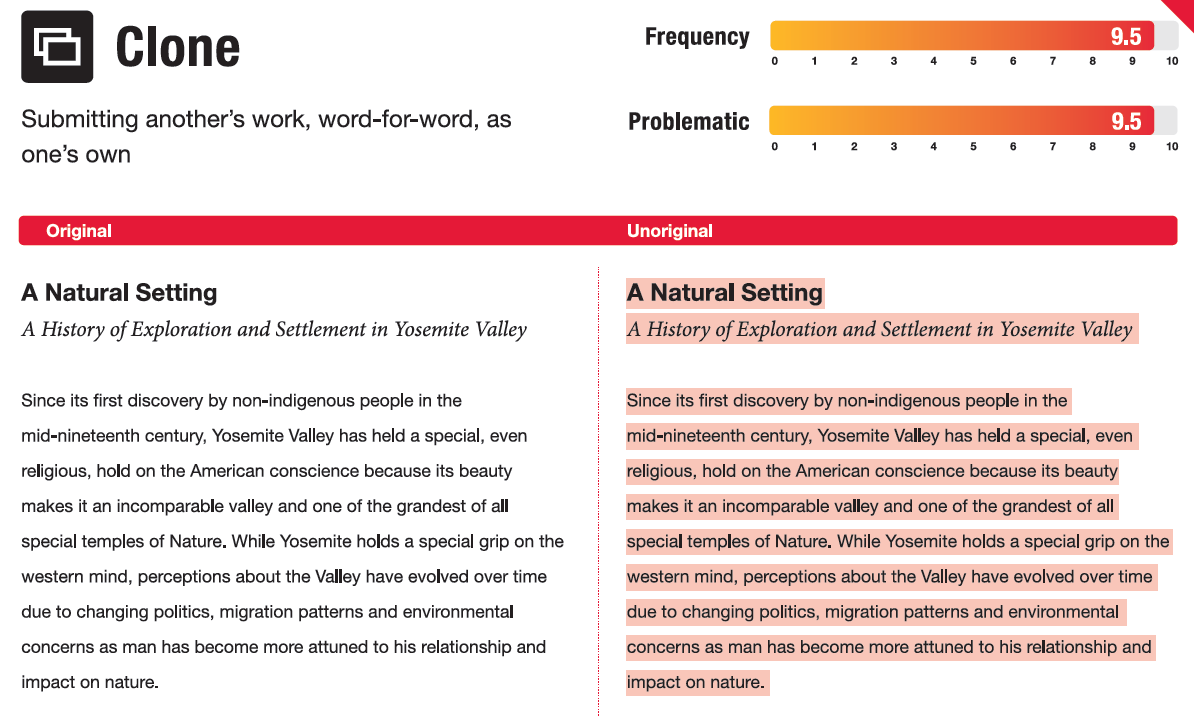 01
Objectives
You could enter a subtitle here if you need it
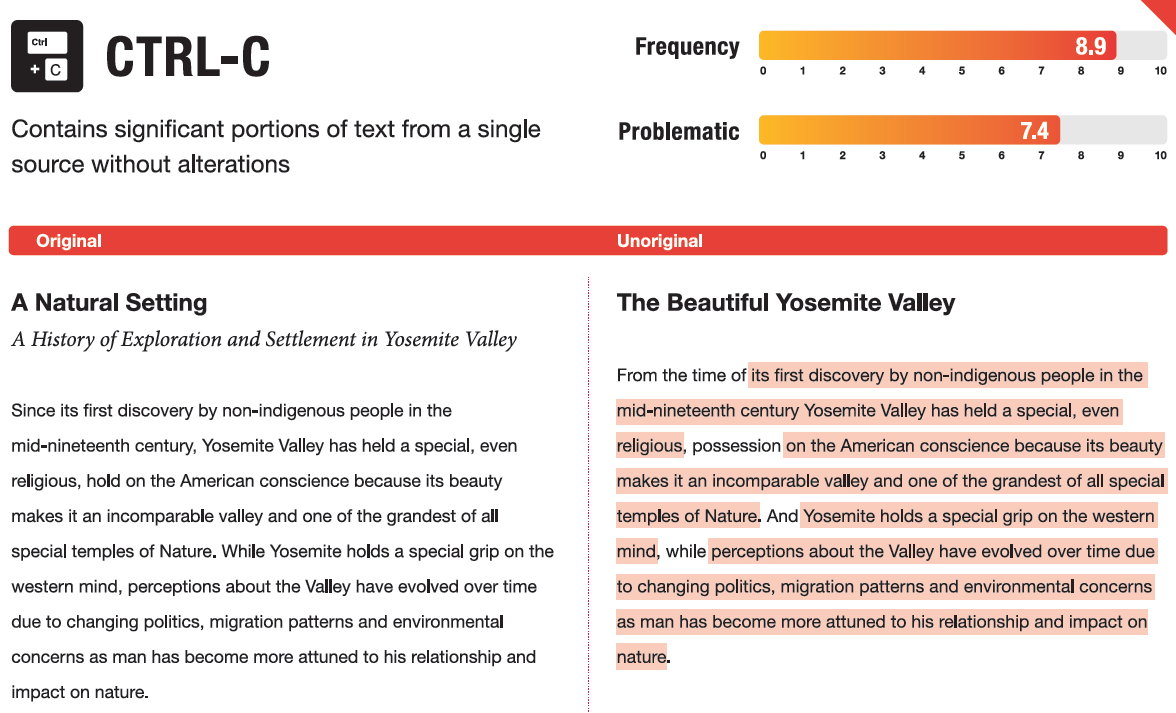 01
Objectives
You could enter a subtitle here if you need it
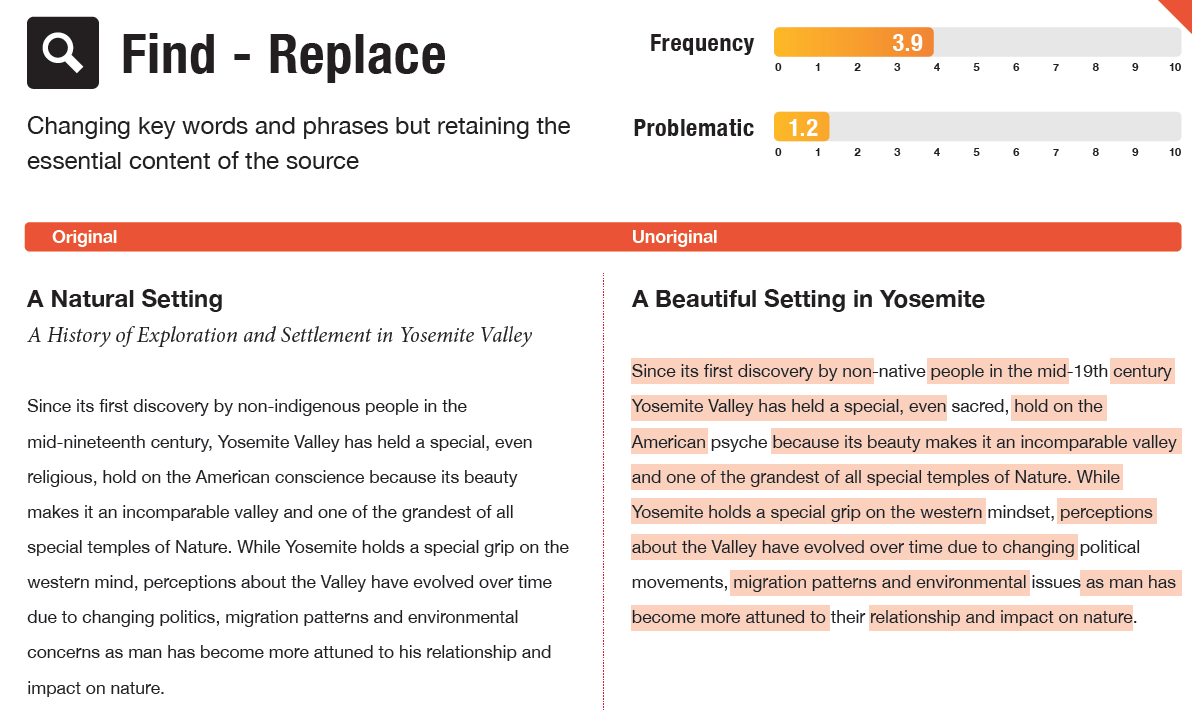 01
Objectives
You could enter a subtitle here if you need it
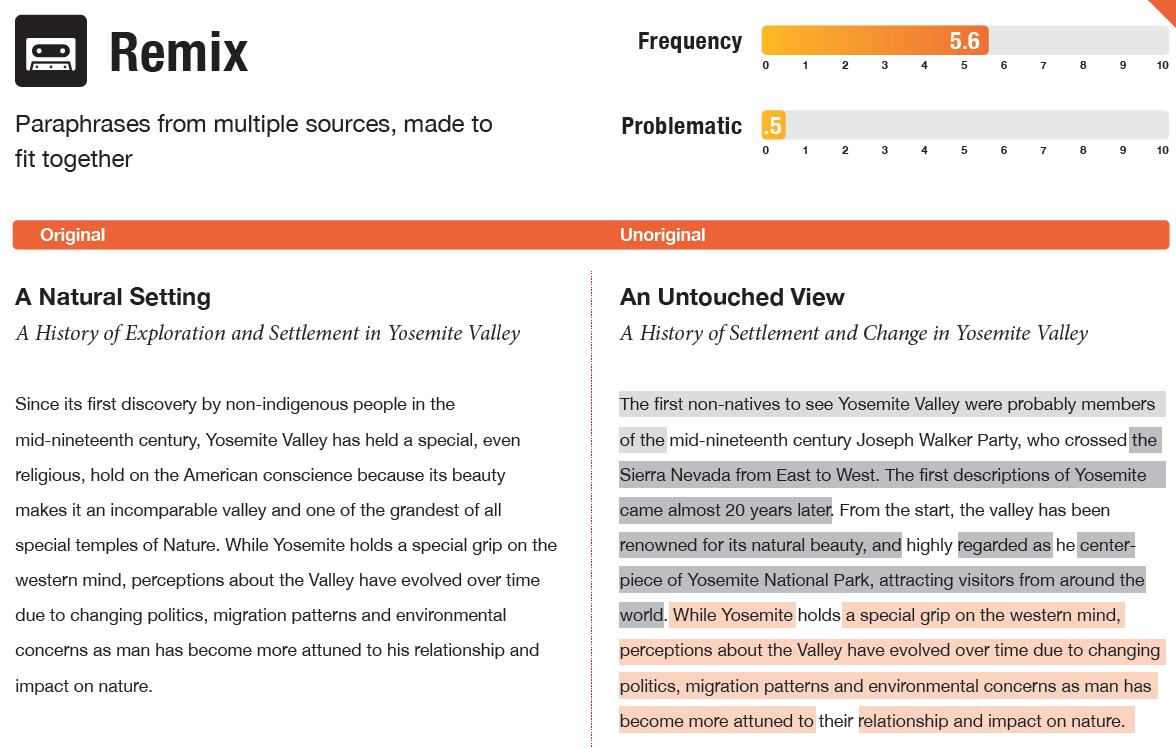 01
Objectives
You could enter a subtitle here if you need it
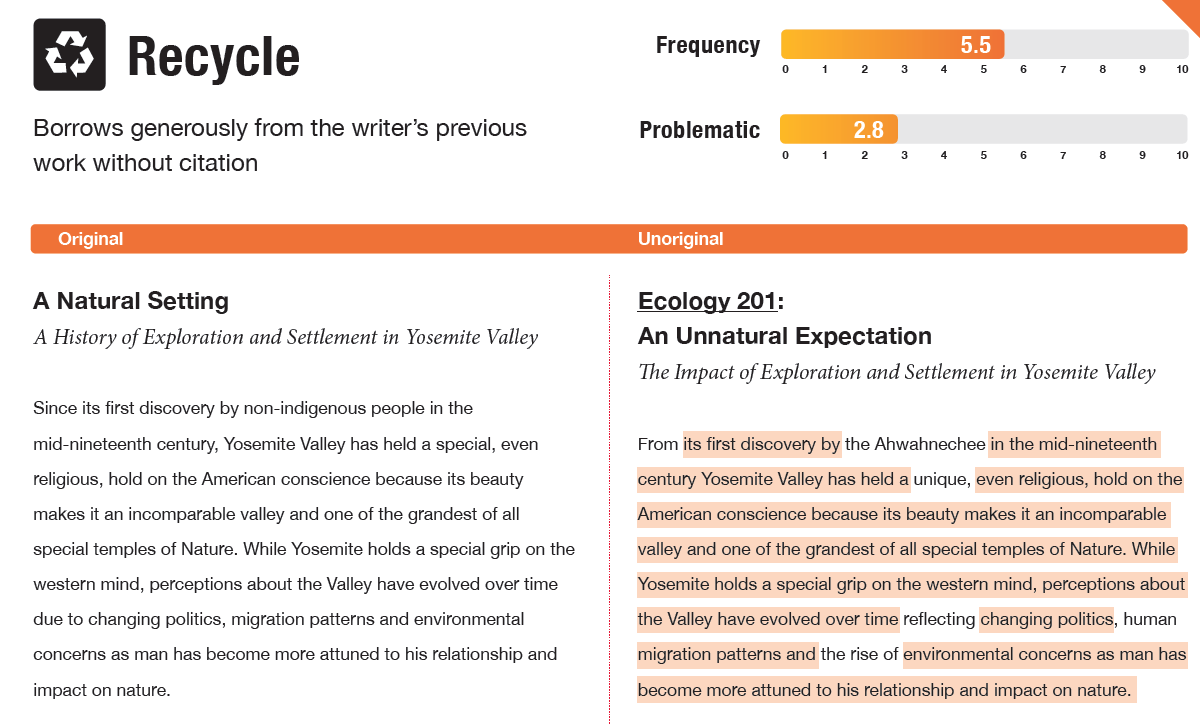 01
Objectives
You could enter a subtitle here if you need it
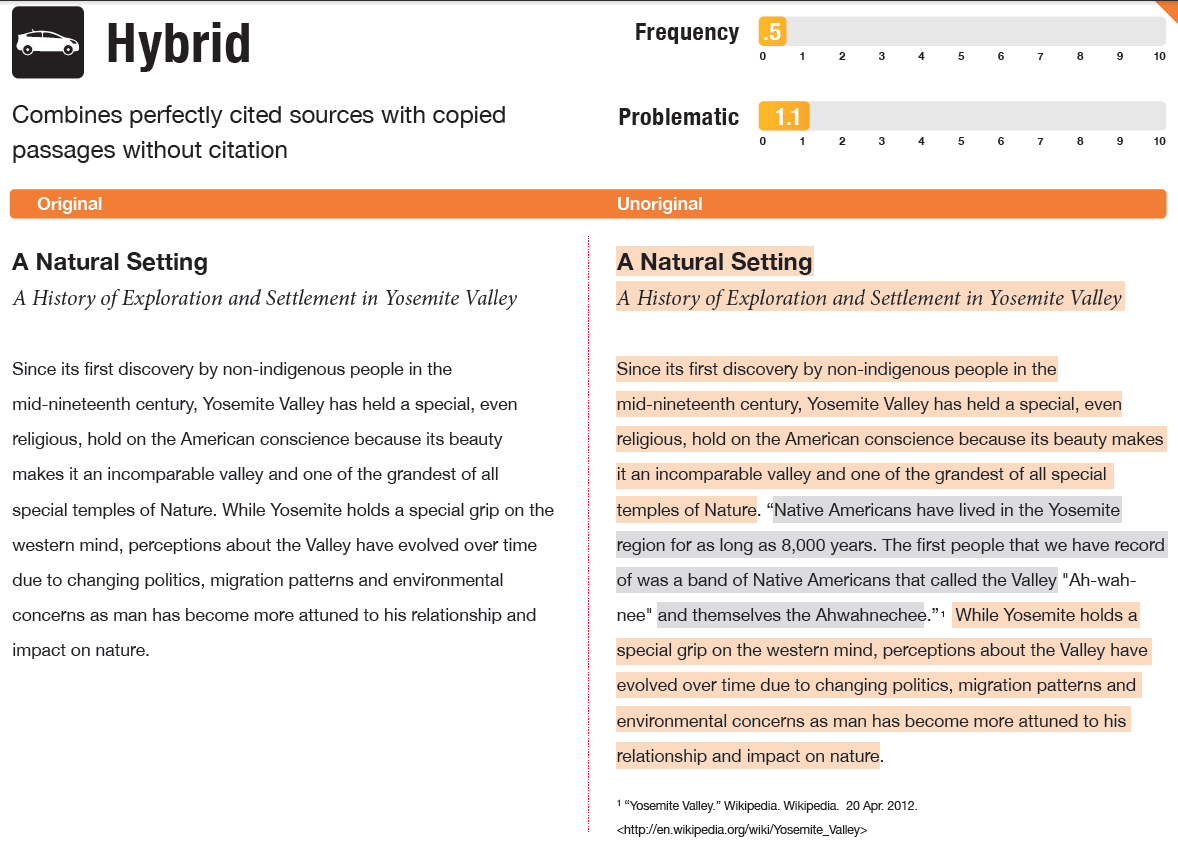 01
Objectives
You could enter a subtitle here if you need it
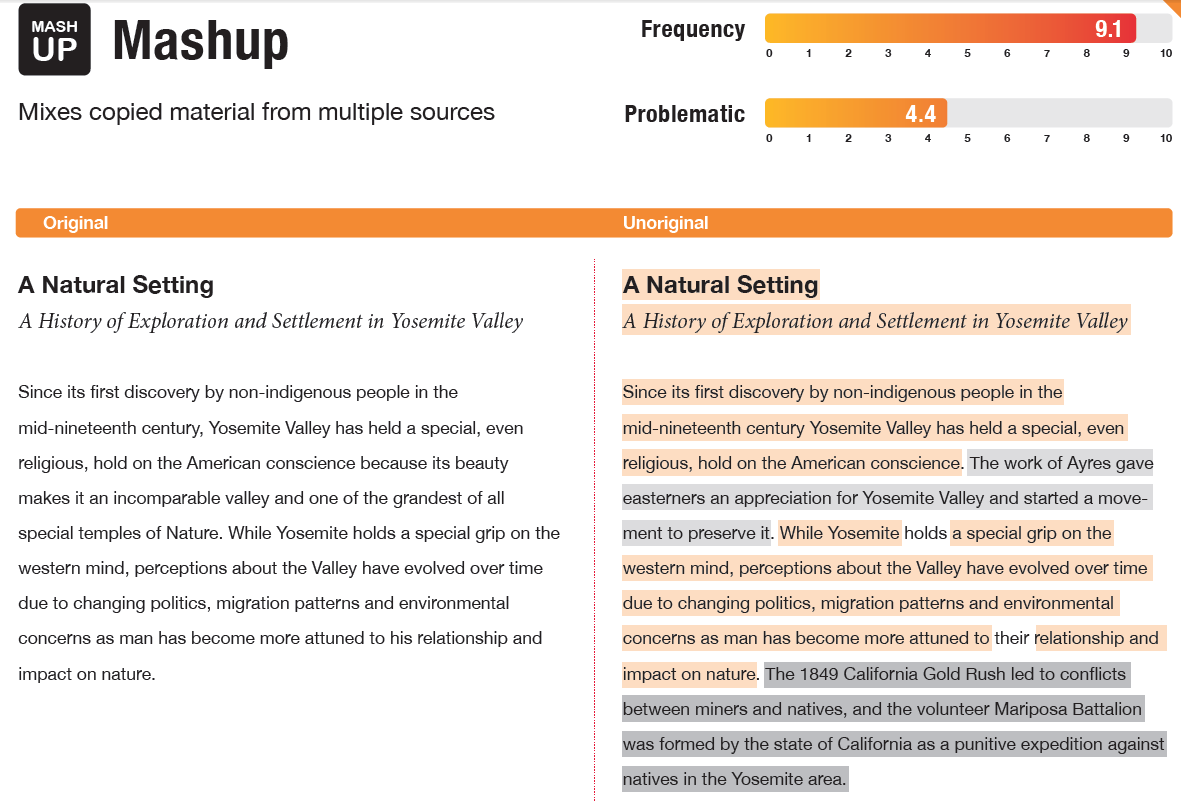 01
Objectives
You could enter a subtitle here if you need it
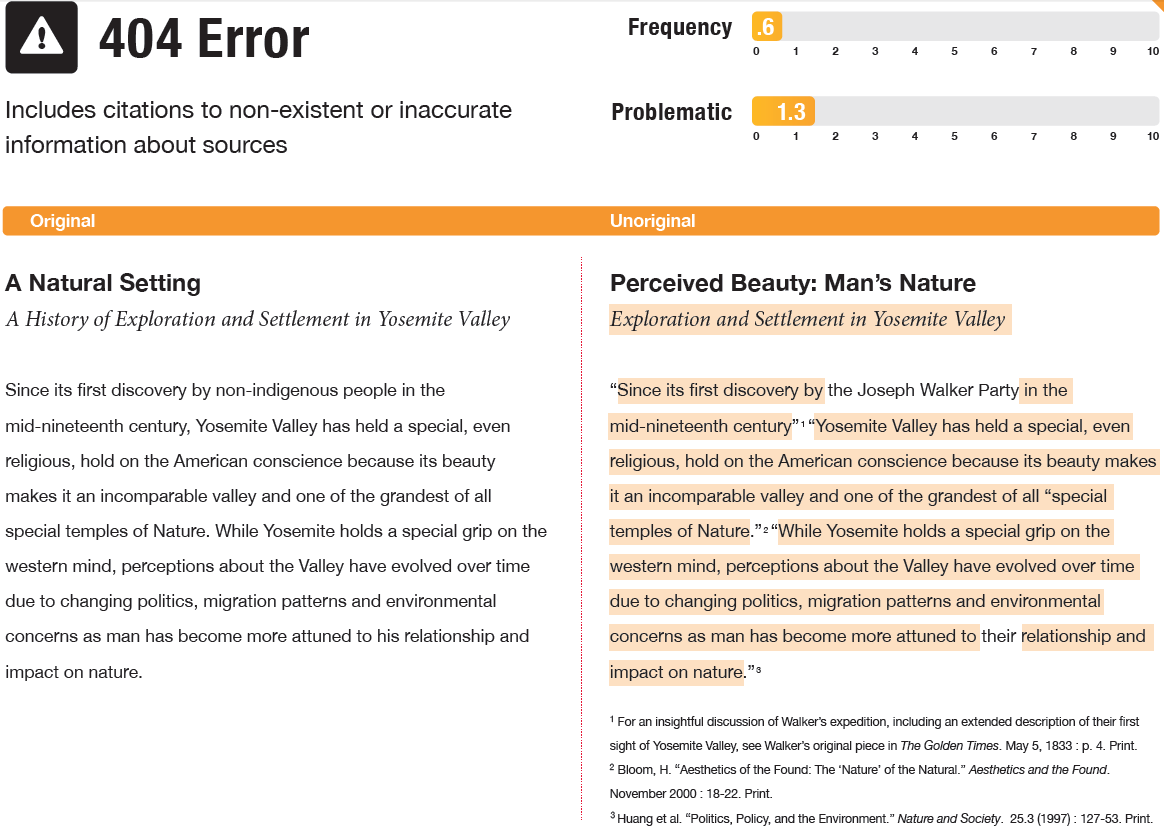 01
Objectives
You could enter a subtitle here if you need it
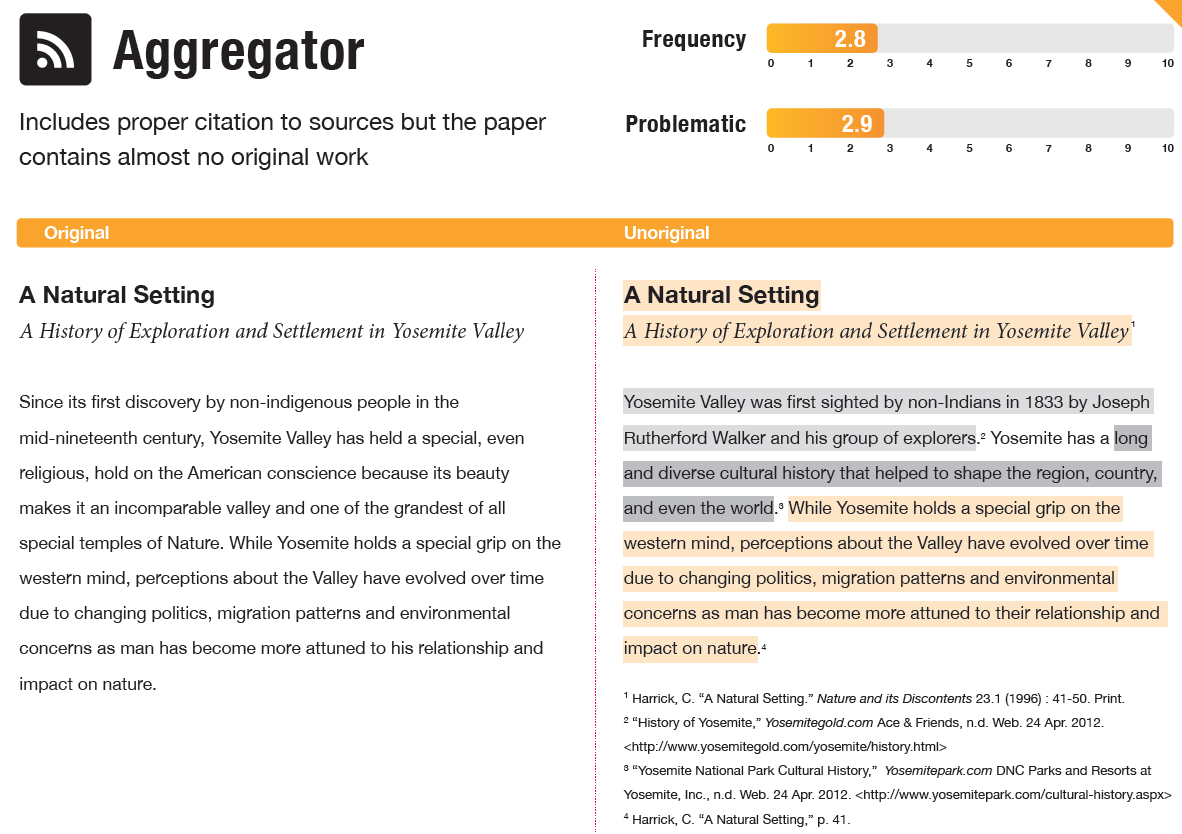 01
Objectives
You could enter a subtitle here if you need it
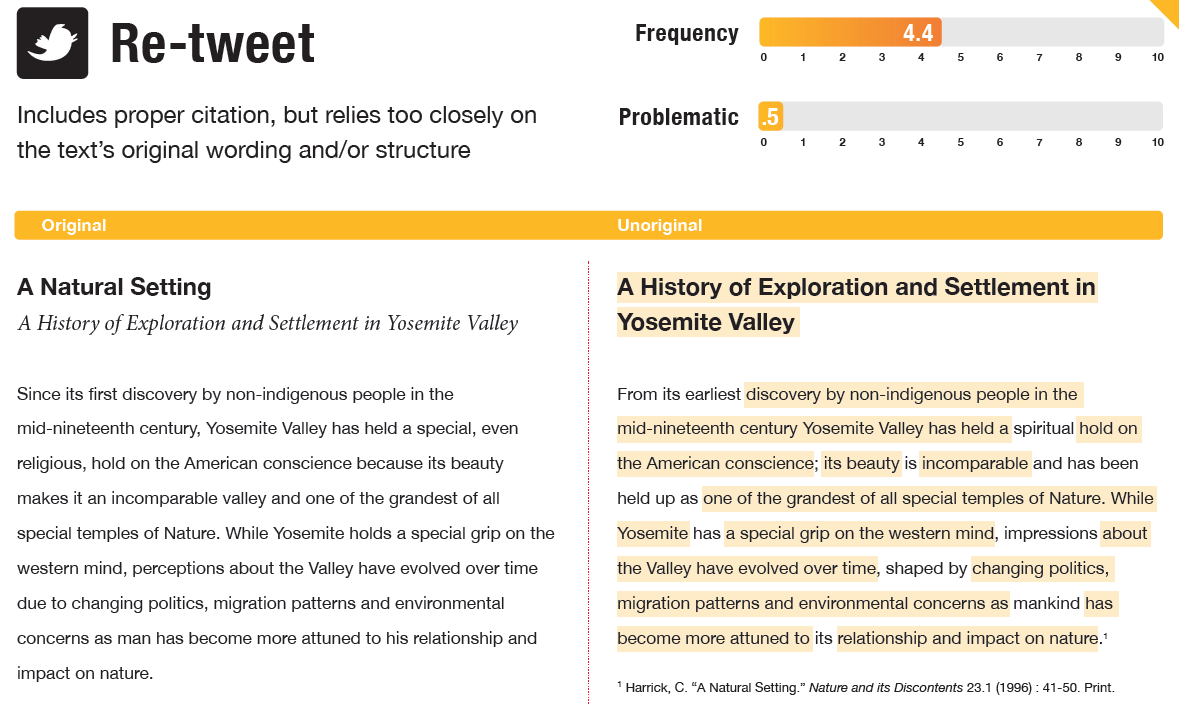 01
Objectives
You could enter a subtitle here if you need it
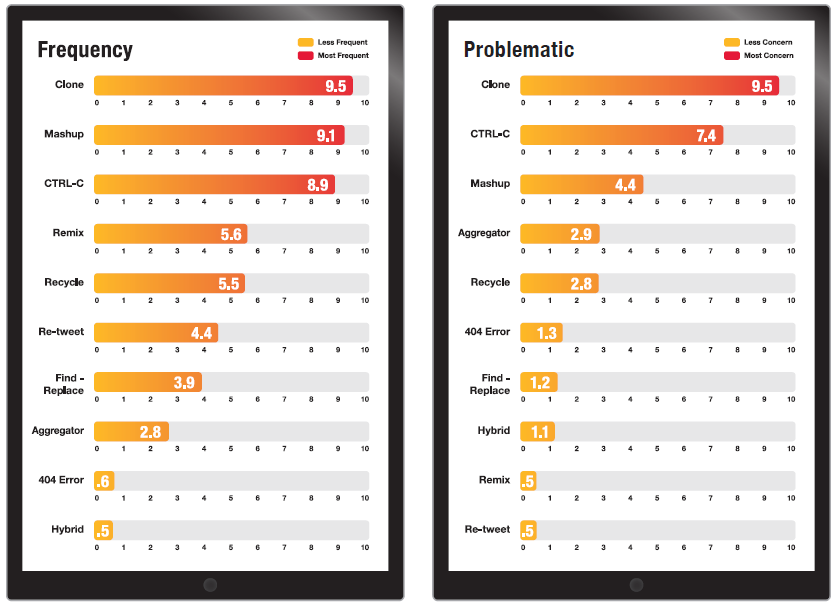 01
Objectives
You could enter a subtitle here if you need it
Where to provide references?
Quotation
Paraphrase
Summary
Using exact words
Picking other people’s idea but using your own words - passage.
Using main points of someone else's opinions, theories or data or use other people’s data or figures – summary of the whole text.
Simple paraphrasing strategy – CHoMP
C
H
01
02
Cross out small words such as prepositions and conjunctions.
Highlight important information in the remaining text.
M
P
03
04
Make notes based on the highlighted information by abbreviating, making lists, using symbols, and drawing, instead of using full sentences.
Put the notes in your words.
EXERCISE!!!
Paraphrase this passage from CNN Indonesia
Jumlah kumulatif kasus positif virus corona (Covid-19) di Indonesia per Jumat (25/9) adalah 266.845 orang. Angka tersebut bertambah 4.823 dari sehari sebelumnya. Dari jumlah kumulatif tersebut sebanyak 196.196 sembuh (bertambah 4.343) dan 10.218 meninggal (bertambah 113). Untuk diketahui, hari ini adalah rekor baru tambahan pasien positif Covid-19 di Indonesia. Rekor sebelumnya adalah pada 24 September lalu sebanyak 4.634 orang. Selain itu, hari ini adalah untuk ketujuh kalinya tambahan harian positif Covid-19 pecah rekor sepanjang September ini.

-Jakarta, CNN Indonesia, 25 September 2020
https://www.cnnindonesia.com/nasional/20200925145119-20-550983/kasus-positif-25-september-pecah-rekor-lagi-4823-orang
Answer in:
Go to:
www.menti.com
Password: 
48 99 56 3
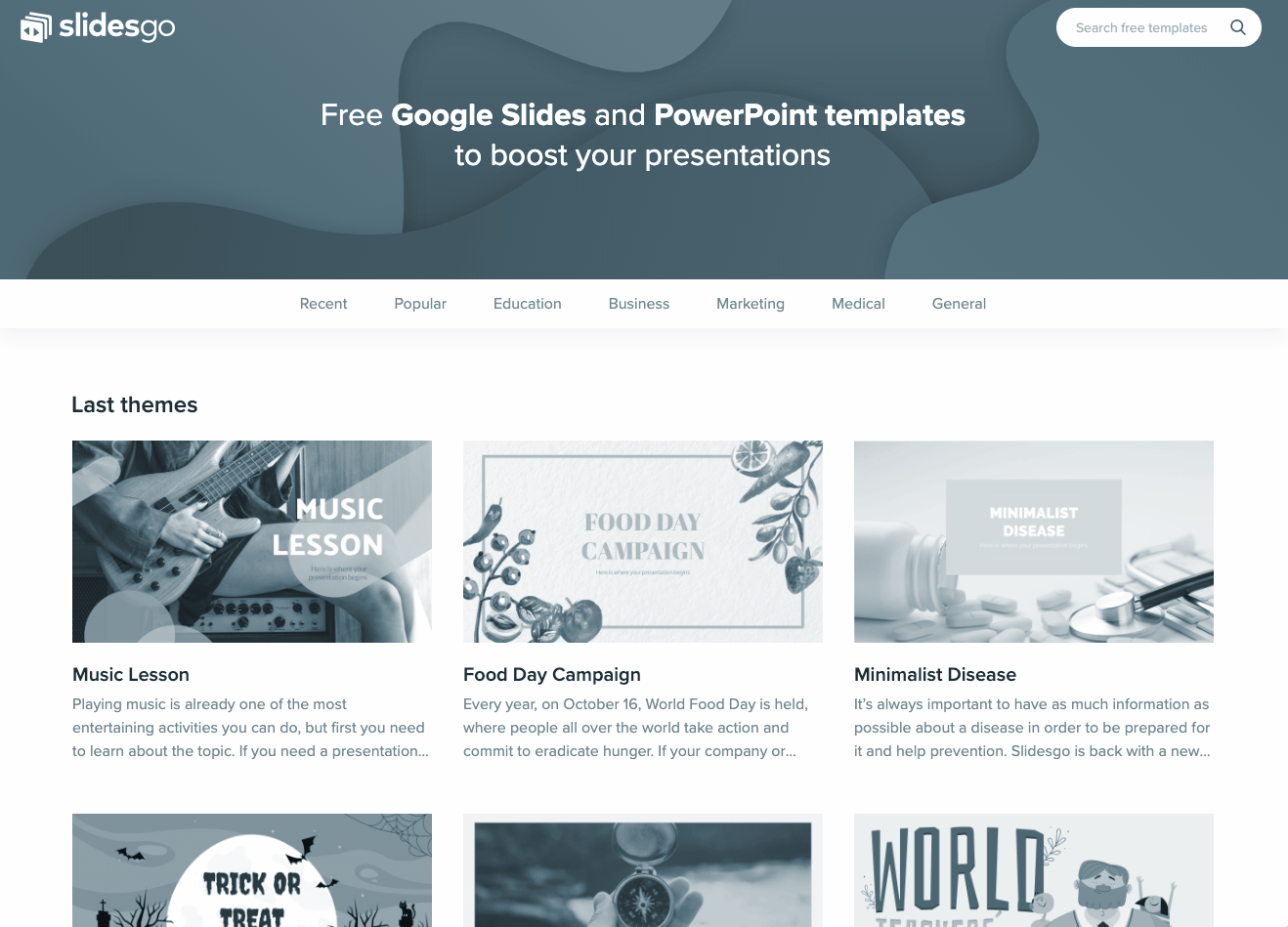 Use the CHoMP Strategy
Dozens of wildfires are tearing through California. Two of them, not far from San Francisco, are among the three largest in the state’s history. “The wildfire situation throughout California is dangerous and must be taken seriously,” Randy Moore, of the U.S. Forest Service, told the AP. In an average California fire season, about 300,000 acres burn. This year, wildfires have already destroyed more than 2 million acres. Hundreds of people had to be rescued by helicopter. At press time, fires had killed at least seven people and damaged more than 3,300 structures. Things could get worse. California is only now entering peak wildfire season. By this time of year, the summer heat has dried out plant life, and high winds are common. An intense heat wave has added to the trouble. On September 6, Los Angeles County recorded its highest temperature ever: 121°F. Parts of the Pacific Northwest are also ablaze. In Oregon, fires caused thousands to lose power. And in Eastern Washington, most of the small town of Malden was destroyed by flames.


-Shay Maunz, “Record Wildfires”, Time for Kids (Sept 18, 2020) 
https://www.timeforkids.com/g56/record-wildfires-2/
II. Citation Styles
Most Common Citation Styles in Social Science
Chicago Manual of Style (CMOS)
APA
Book publishers, professionals, academics in history, art, humanities and social sciences.
Most complete: writing style, citations, editing and proofreading.
American Psychological Association.
Professionals and students in social and behavioural science.
Writing styles and source citations, data, presenting quantitative and qualitative data in tables and figures.
IEEE
MLA
Turabian
Modern Language Association.
Source citation.
Students in literature.
Same with CMOS.
Students in history, arts, humanities, social sciences.
How to research and write.
Overview - Referencing
IEEE: list of reference will be at the end of the writing.
Example - Book
Example – Online Book
Example – Government Report
Example – Journal Article
Example – Webpage or Piece of Online Content
Quotation
Use “…”
Shorter than 40 words – in the paragraph. 
More than 40 words – have its own paragraph = block quotations. 
In text citations should add page: (Nasir, 2020: 10), [1, p. 10]
Useful Sources
In gdrive
Websites:
https://owl.purdue.edu/owl/research_and_citation/ieee_style/in-text_citation.htmlAUTHOR (YEAR). Title of the publication. Publisher
https://cmosshoptalk.com/2019/02/12/how-do-i-format-a-figure-and-caption-in-turabian-chicago-style/AUTHOR (YEAR). Title of the publication. Publisher
https://pitt.libguides.com/citationhelp/apa7
EXERCISE!
Write down bibliographies/citationPractice Sheet 2 in gdrive
TOOLS
Mendeley & Word
Thanks!
Please keep this slide for attribution.